Zmiany fizykochemiczne zachodzące w mięsie  podczas procesów cieplnych
Zmiany zachodzące podczas gotowania

Zmiana barwy na skutek denaturacji mioglobiny i hemoglobiny 
Kurczenie się mięsa i wyciek soku komórkowego
Mięknięcie mięsa na skutek rozluźnienia tkanek (rozklejanie kolagenu)
Ubytek masy (30-40%)
Zmiany zachodzące podczas smażenia

Parowanie wody z powierzchni (po włożeniu na tłuszcz)
Dekstrynizacja i karmelizacja skrobi w przypadku mięś panierowanych
Ścinanie się białek ( utrata barwy ) i rumienienie się potrawy
Wydzielanie soku komórkowego
Ubytki masy szczególnie w przypadku mięs nie panierowanych
Zmiany zachodzące podczas  duszenia

Są podobne jak podczas gotowania i smażenia. Przebiegają w dwóch fazach:

Faza I – obsmażanie – białko ścina się i rumieni, skrobia karmelizuje , woda odparowuje i kolagen 

Faza II – duszenie – mięso mięknie, kolagen rozkleja się, białka ścinają się, a skrobia rozkleja powodując zagęszczanie sosu
Zmiany zachodzące podczas pieczenia. 

Woda odparowuje z powierzchni mięsa, a białko ścina się
Kurczą się włókna mięśniowe,
Kolagen rozkleja się  dzięki sokom komórkowym
Następuje zmiana barwy mięsa
Przetwory mięsne
Podział i wykorzystanie do sporządzania dań gorących
Przetwory mięsne to wszelkiego rodzaju produkty mięsne , które wskutek przerobu straciły charakter mięsa lub podrobów. 

Przetwory mięsne znajdują zastosowanie w sporządzaniu różnych dań gorących.
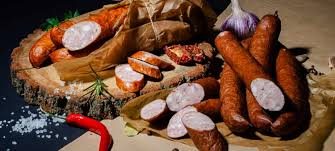 Zastosowanie przetworów mięsnych.
Przetwory mięsne w zależności od użytego surowca oraz przebiegu procesu technologicznego dzieli się na :

Wędliny 
Konserwy
Półprzetwory
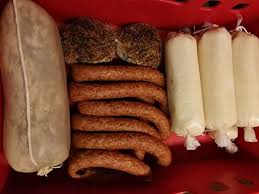 Wędliny to przetwory wyprodukowane z mięsa z dodatkiem lub bez dodatku surowców uzupełniających. 

Podział wędlin: 

Wędzonki -  
Kiełbasy
Wędliny podrobowe
Produkty blokowe
Wędzonki to przetwory mięsne w osłonce lub bez wyprodukowane z jednego lub z kilku kawałków mięsa peklowanego, solonego  wędzone , pieczone lub gotowane np. szynki, boczki, balerony

Kiełbasy to przetwory mięsne w osłonkach naturalnych lub sztucznych z ewentualnym dodatkiem surowców uzupełniających i przypraw.
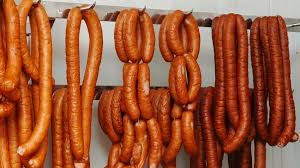 Podział kiełbas ze względu na :

Stopień rozdrobnienia

Grubo  rozdrobnione (krakowska)
Średnio rozdrobnione ( zwyczajna , śląska )
Drobno rozdrobnione- metka
Homogenizowane – mortadela, parówki

2. Obróbkę cieplną

Surowe
Parzone
pieczone
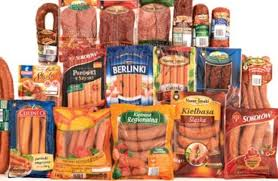 Wędliny podrobowe – otrzymywane są z solonych peklowanych podrobów mięsa , tłuszczu, w osłonkach naturalnych , sztucznych lub formach z dodatkiem krwi lub bez, przypraw pieczone lub parzone 


Należą do nich:
 wątrobianki,
 pasztetowe
 kiszki
 salcesony
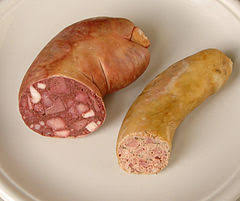 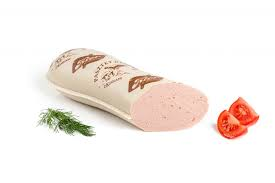 Produkty blokowe – to przetwory mięsne wyprodukowane z mięsa o zachowanej strukturze tkankowej lub rozdrobnionego tłuszczu i podrobów z ewentualnym dodatkiem surowców uzupełniających , przypraw, poddane obróbce cieplnej w formach lub osłonkach utrzymujących ich kształt. 

Należą do nich : 
Mielonki drobno, średnio i grubo rozdrobnione 
Rolady
Konserwy – mięsne to konserwy w opakowaniach blaszanych, szklanych, i z tworzyw sztucznych wyprodukowane z surowców mięsnych , podrobowych i tłuszczowych pochodzących ze zwierząt rzeźnych, łownych, z dodatkiem surowców roślinnych.  

Podział konserw ze względu na sposób obróbki cieplnej i trwałość mikrobiologiczną: 
Pasteryzowane 
Sterylizowane 
Tyndalizowane 
Trwałe
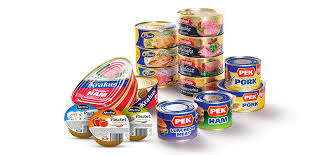 Podział konserw: 

Ze względu na rodzaj surowca:
Mięsne właściwe
Mięsne z dodatkami
Z dziczyzny właściwe
Pasztetowe, podrobowe, tłuszczowe

b) Ze względu na skład i sposób przetworzenia:
 - z całych elementów np. szynka
- mięsa rozdrobnionego szynka mielona
- z podrobów flaki, głowizna
-  dania obiadowe z mięsa i jarzyn  np. gołąbki, bigos
Półprzetwory mięsne – zwane są produktami uszlachetnionymi. Mogą być z mięsa surowego lub wędlin. 

Półprzetwory z mięsa surowego: 
mięso mielone paczkowane
Mięso porcjowane
Mięso wieloporcjowe przygotowane do pieczenia

Półprzetwory z wędlin (zapakowane)
Wędliny plasterkowane
Porcje śniadaniowe
Wędliny w całości
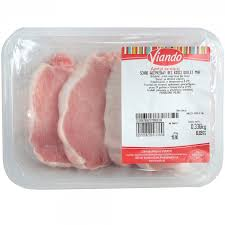 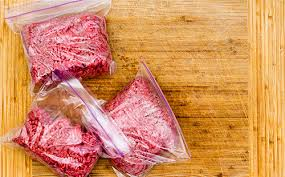 Wędliny znajdują zastosowanie w produkcji różnych potraw gorących , które dzięki ich  charakterystycznym cechom organoleptycznym ( smak, zapach, konsystencja) uzyskują korzystne walory smakowe. 

Potraw z zastosowaniem wędlin – fasolka po bretońsku, zapiekanka, żurek z kiełbasą, kiełbasa smażona, bigos, jajecznica, leczo. 

Wykorzystanie półprzetworów mięsnych w przygotowaniu dań gorących skraca czas ich sporządzania.
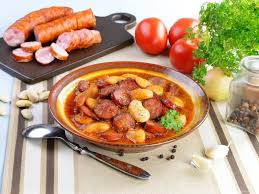